Лекція 1.Принцип побудови та алгоритмічного забезпечення ПНК
Пілотажно-навігаційні комплекси (ПНК) – сукупність бортових функціонально об'єднаних інформаційних засобів (датчиків), обчислювально-програмних систем, систем автоматичного управління, систем індикації та сигналізації, призначених для вирішення завдань літаководіння і забезпечення роботи інших бортових систем ЛА.
Датчики навігаційної інформації:
датчики навігаційних параметрів стану – визначення відносних координат місцезнаходження ЛА;
датчики навігаційних параметрів руху – вимірюють параметри вектора швидкості і його складові.
Датчики пілотажної інформації:
вимірюють параметри польоту, які характеризують кутовий рух ЛА: кути крену, тангажу, рискання і їх кутові швидкості;
датчики, що характеризують стан ЛА відносно набігаючого потоку: кути атаки і ковзання, повітряна швидкість, числа Маха
БПНК-1 – для регіональних літаків цивільної авіації;
БПНК-2 – для середньомагістральних літаків;
БПНК-3 – для магістральних літаків.
Основні функціональні блоки ПНК:
ІНС – інерціальна навігаційна система;
ІКВ – інерціальна курсовертикаль;
СКВ – система курсу і вертикалі;
ДВШЗ – допплерівській вимірювач швидкості і кута зносу;
ІК ВШП – інформаційний комплекс висотно-швидкісних параметрів;
СПС – система повітряних сигналів.
ЗАГАЛЬНІ ЗАВДАННЯ (ПНК)
Пілотажні завдання
Задачі контролю ПНК та режимів польоту
Завдання побудови навігаційної програми польоту
Навігаційні завдання
безпосередній контроль працездатності підсистем ПНК;
забезпечення реконфігурації ПНК при відмовах окремих підсистем;
попередження екіпажу про аварійні ситуації або неприпустимі режими польоту.
перетворення координат, визначення параметрів польоту;
контроль просторово-часового графіка польоту;
корекція координат місця розташування;
визначення параметрів вітру;
передпосадкове маневрування і захід на посадку.
автоматизацію управління при зльоті і наборі висоти;
автоматичну стабілізацію кутового положення ЛА, швидкості і висоти;
автоматизацію польоту за маршрутом, групового польоту, автоматизацію посадки.
автоматичного введення вихідних даних і програми польоту;
розрахунок даних, що визначають заданий маршрут, параметри ліній заданого шляху, набору висоти і зниження, розвороти тощо.
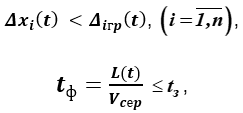 =
–  відхилення параметра вектору стану від програмного значення
–  пройдений шлях
–  середня швидкість польоту
–  граничне допустиме значення і-ї координати
–  заданий час досягнення дальності L
–  фактичний час досягнення дальності L
Вектор відхилень (помилок) параметрів ПНК:
Ешелонування
Вертикальне
Горизонтальне
Бічне
Поздовжнє